The two chocolates sized
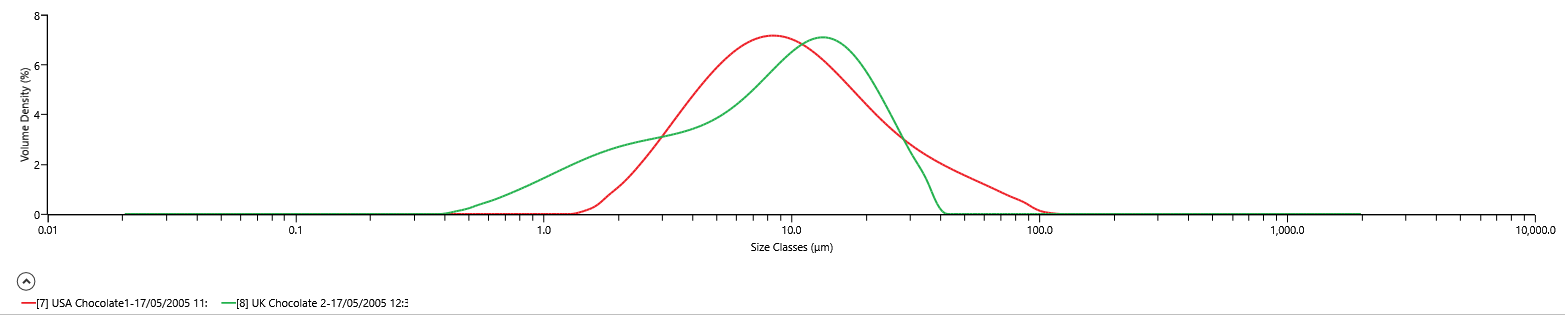